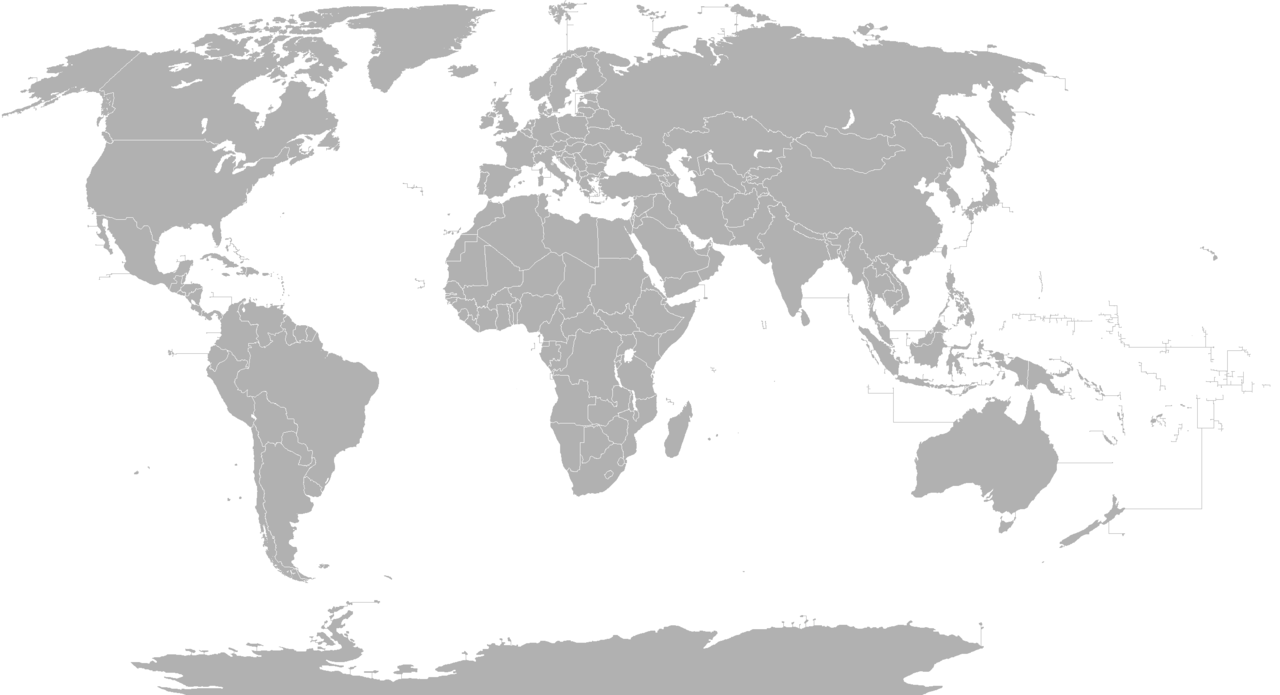 PROGRAMAS DE MOVILIDADCURSO 2024-2025
SERVICIO DE RELACIONES INTERNACIONALES, COOPERACIÓN AL DESARROLLO Y VOLUNTARIADO
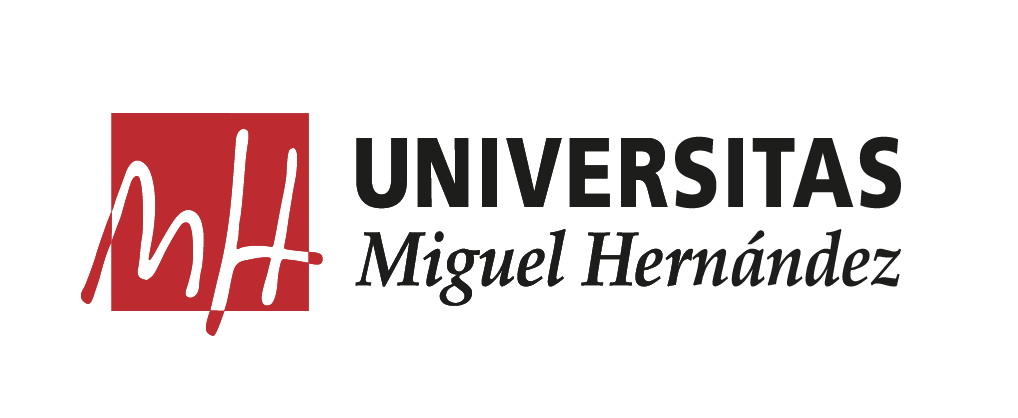 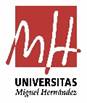 ¿POR QUÉ SOLICITAR UNA PLAZA DE MOVILIDAD?
Avanzar en mis estudios y conocer otros métodos de enseñanza.
Mejorar mi currículum y ampliar mis horizontes laborales.
Mejorar mis conocimientos lingüísticos.
Conocer otras culturas, conocer gente y hacer nuevos amigos.
Disfrutar de una experiencia única que me ayudará a madurar.
Demostrar flexibilidad e iniciativa.
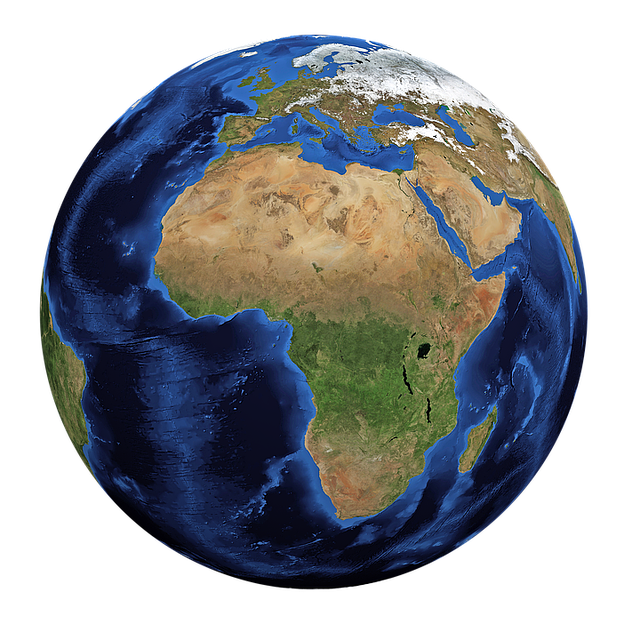 Los estudios realizados durante mi estancia se 
van a reconocer en la UMH
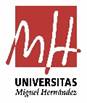 ¿DÓNDE ME PUEDO INFORMAR?
https://internacional.umh.es/ 
En los anuncios que podrás consultar a través de tu 
     acceso personalizado.
En el Servicio de Relaciones Internacionales: 
edificio La Galia, 1ª planta en el Campus de Elche.
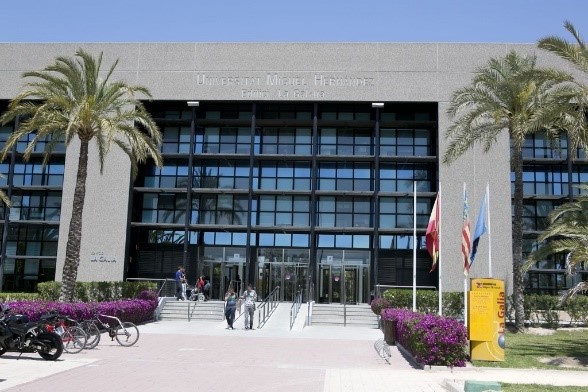 @GlobalUMH              
        @GoblalUMH                                                                              
        Internacional UMH
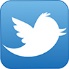 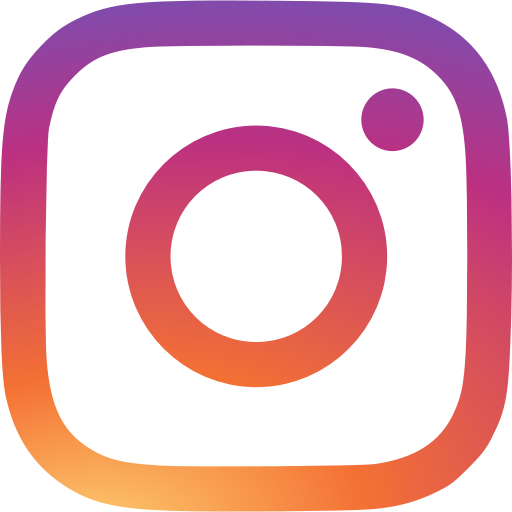 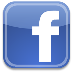 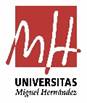 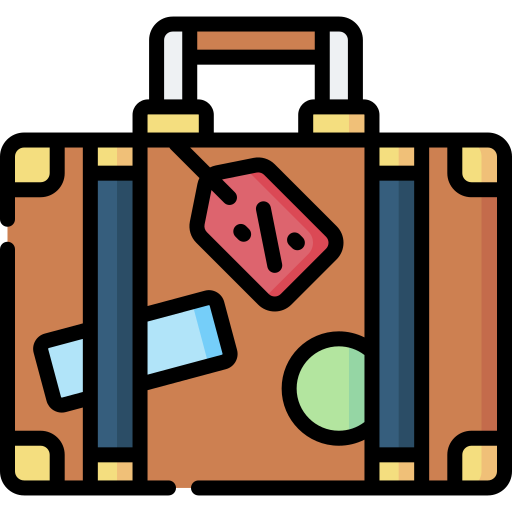 PROGRAMAS DE 
MOVILIDAD
Te permiten estudiar un cuatrimestre o un curso académico completo en otra universidad sin trasladar tu expediente
Movilidad NACIONAL: Programa SICUE
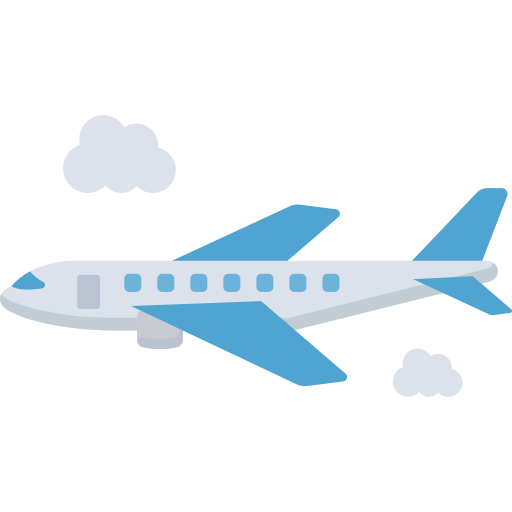 Movilidad INTERNACIONAL:
	Programa ERASMUS +
		- ESTUDIOS
		- PRÁCTICAS
	Programa DESTINO
	Programa DOBLES TITULACIONES*
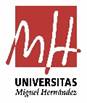 INTERCAMBIO ¿CÓMO FUNCIONA?
Publicación Convocatoria
Plazo de solicitud:  
A través del acceso identificado o por registro (según convocatorias)
Acreditación competencia lingüística
Resolución provisional
Plazo de alegaciones
Resolución definitiva y aceptación de la plaza
Tramitación de la plaza (firma del acuerdo académico, aceptación en destino)
Realización movilidad
Reconocimiento académico
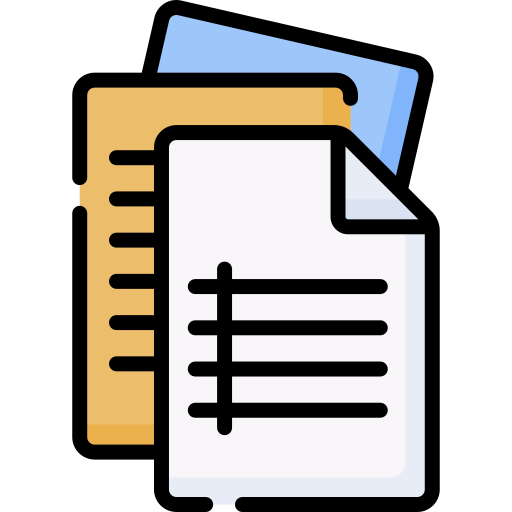 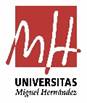 REQUISITOS GENERALES
Estar matriculado en la UMH en el momento de la solicitud y durante el curso de la movilidad.
Cumplir con los requisitos académicos y lingüísticos establecidos en cada una de las convocatorias en el momento de solicitar la participación.
Exención de tasas académicas en la universidad de acogida.
Puedes solicitar plaza en varios programas de movilidad pero finalmente podrás disfrutar de una estancia de movilidad por curso académico.
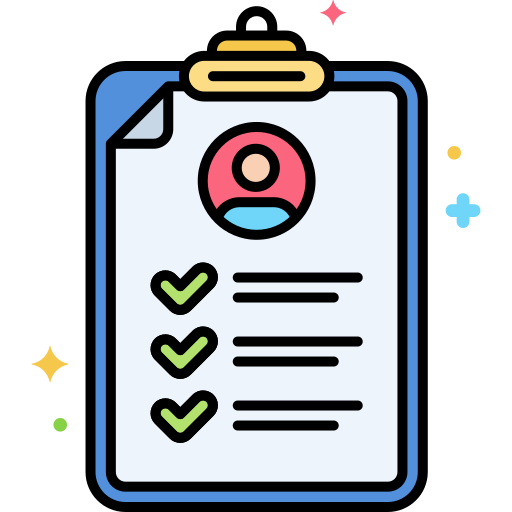 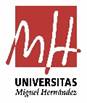 PROGRAMA SICUE
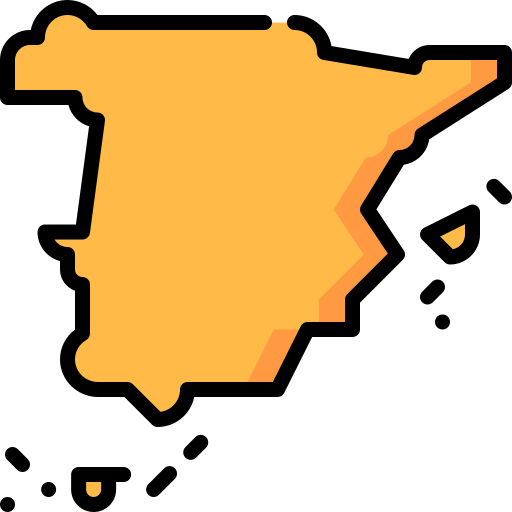 Sistema de Intercambio entre Universidades Españolas.
Destinada a estudiantes de Grado. 
Acuerdos bilaterales de Facultad/Escuela a Facultad/Escuela.
Un cuatrimestre o curso académico completo según acuerdo (5 o 9 meses).
Plazas específicas para cada titulación.
Solicitud ONLINE a través de tu acceso personalizado.
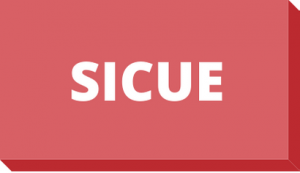 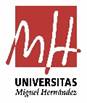 PROGRAMA SICUE
Requisitos:
 45 créditos superados y estar matriculado de 30.
Estancias de 9 meses: mínimo de 45 créditos
Estancias de 5 meses: mínimo de 24 créditos
No haber realizado otra SICUE en la misma Universidad, ni más de una en cada curso académico

En ningún caso el número de créditos durante la 
movilidad superará los 60
Financiación UMH: Beca SICUE. El importe de 
las ayudas será de 100€ mensuales (máximo 9 meses).
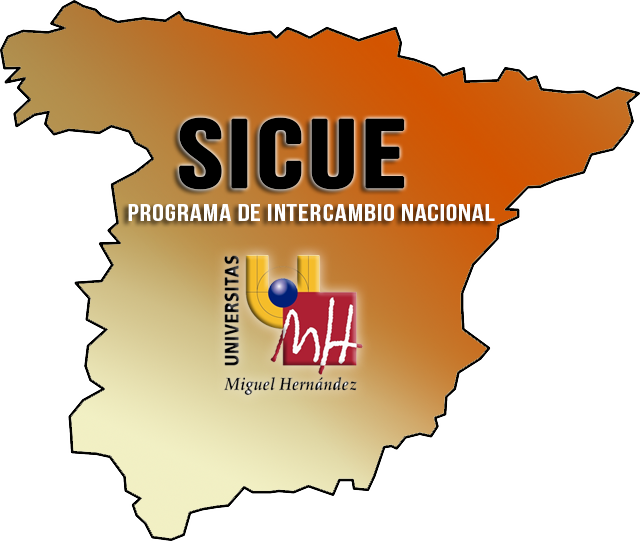 https://slides.app.goo.gl/qCPiv
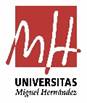 PROGRAMA DESTINO
Programa de movilidad propio de la UMH.
Destinos: Universidades socias fuera de la UE.
Convenios bilaterales entre la UMH y las universidades socias.
Se deberá buscar si existe titulación equivalente a los estudios.
Destinada a estudiantes de Grado (según convenios bilaterales).
Solicitud presentada por sede electrónica.
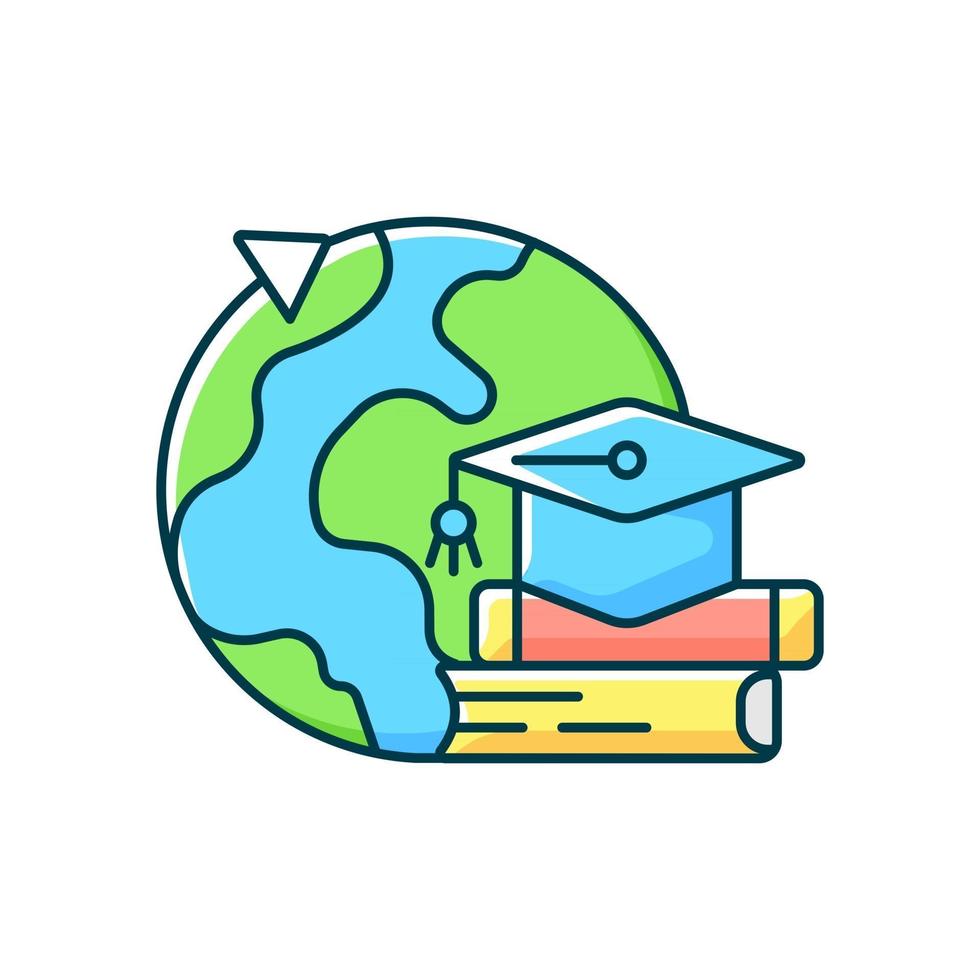 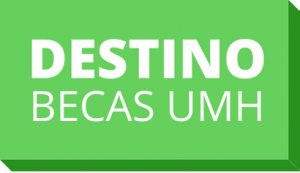 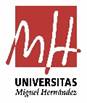 PROGRAMA DESTINO
Requisitos:

90 créditos superados
Estancias de curso completo: mínimo de 45 créditos.
Estancias de un cuatrimestre: mínimo de 20 créditos.

Superar al menos el 50% de los créditos cursados durante la estancia.

Financiación UMH: convocatoria de ayudas a la movilidad del programa DESTINO.
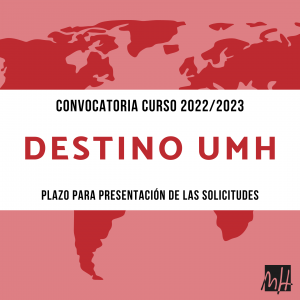 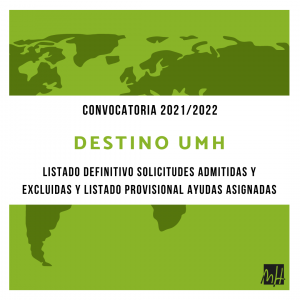 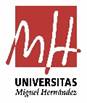 PROGRAMA ERASMUS +
Duración: 
Erasmus Estudios de 2 a 12 meses.
Erasmus Prácticas de  2 a 12 meses. 
Número de becas: cada estudiante podrá disfrutar de varias becas Erasmus hasta un máximo de 12 meses por ciclo de estudios (excepto estudios de Grado en Farmacia y Medicina, cuya duración total será de 24 meses).
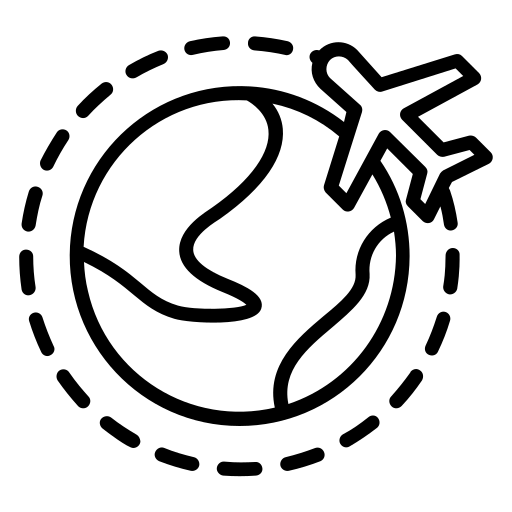 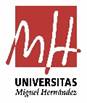 PROGRAMA ERASMUS + ESTUDIOS
Destinos: Universidades e Instituciones de Enseñanza Superior de los 27 países de la UE + Islandia, Liechtenstein, Noruega, Turquía, Serbia y República de Macedonia del Norte.
Convenios bilaterales de Facultad/Escuela a Facultad/Escuela.
Plazas específicas para una titulación y para unos cursos determinados.
Destinada a estudiantes de Grado, Máster y Doctorado.
Estancia de un cuatrimestre a curso académico 
completo según acuerdo.
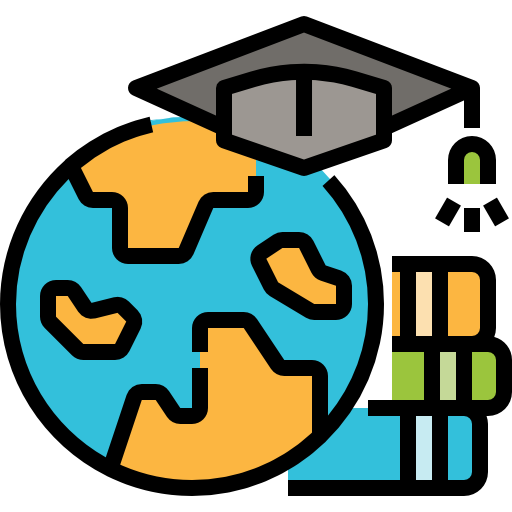 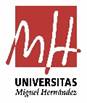 PROGRAMA ERASMUS + ESTUDIOS
Solicitud ONLINE a través de tu acceso personalizado.
Requisitos específicos: tendrán preferencia los estudiantes que han superado el 75% de los créditos de 1er curso y cumplan los requisitos lingüísticos en el momento de hacer la solicitud.
 Estancias de curso completo: cursar un mínimo de 45 créditos.
 Estancias de un cuatrimestre: cursar un mínimo de 24 créditos.
Superar al menos el 50% de los créditos 
cursados durante la estancia.
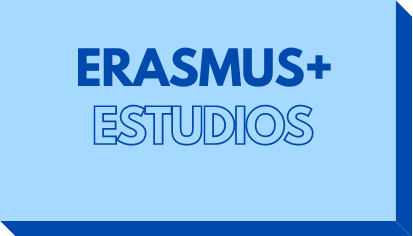 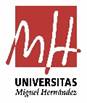 PROGRAMA ERASMUS + (ESTUDIOS)
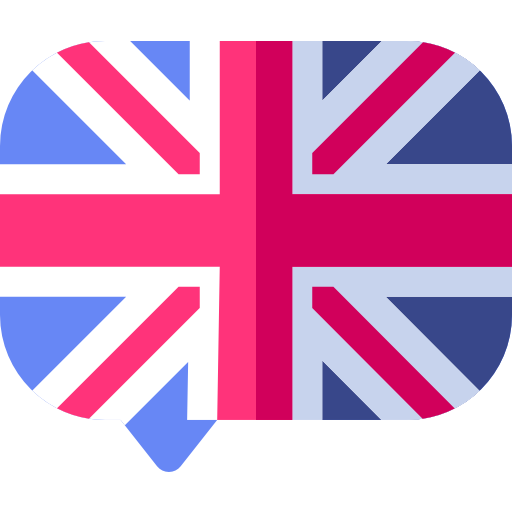 Acreditar los conocimientos lingüísticos: los requisitos mínimos para optar las plazas ERASMUS será nivel B1 de inglés. 
Para algunos de los destinos existen requisitos de competencia lingüística establecidos por las universidades de acogida.
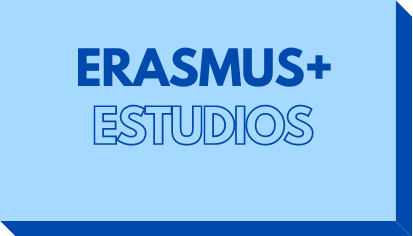 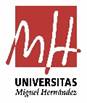 PROGRAMA ERASMUS + TERCEROS PAÍSES NO ASOCIADOS AL PROGRAMA
Convocatoria para estudios/prácticas en países no asociados al programa Erasmus.
Plazas específicas para una titulación y para unos cursos determinados.
Destinada a estudiantes de Grado y Doctorado (según convenios bilaterales y listado de plazas de la convocatoria).
Estancia de 5 meses para realizar estudios y 2 meses para la modalidad de prácticas.
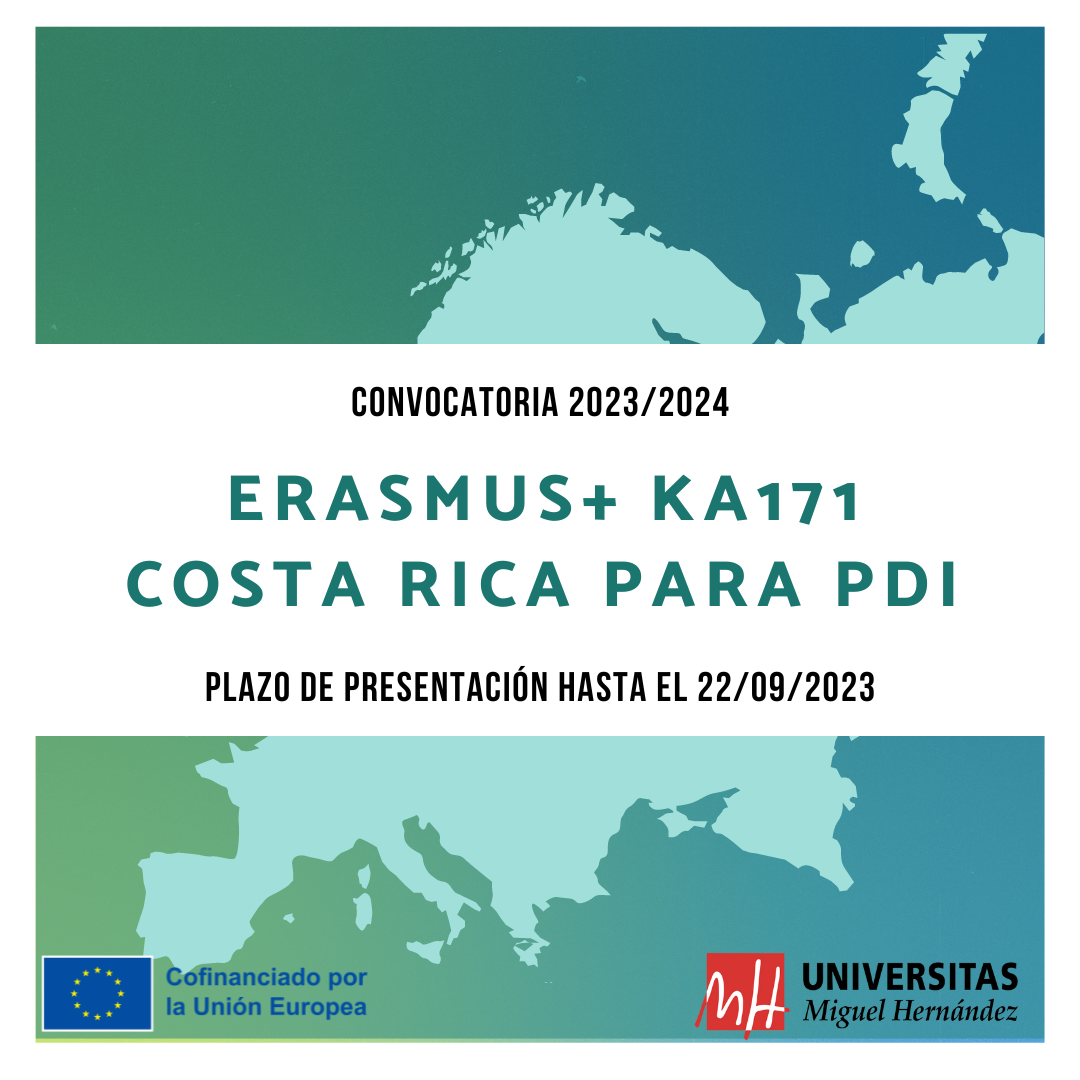 ESTUDIANTES
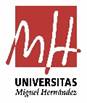 PROGRAMA ERASMUS + (PRÁCTICAS)
Destinos: empresas y universidades e Instituciones de Enseñanza Superior de los 27 países de la UE + Islandia, Liechtenstein, Noruega, Turquía, Serbia y República de Macedonia del Norte.
El estudiante deberá buscar la empresa o universidad donde realizar las prácticas.
El estudiante deberá tener un Acuerdo de Formación o TRAINING AGREEMENT en relación con el período de prácticas firmado por la UMH, la empresa/organización de acogida y el estudiante.
Estancia mínima 2 meses
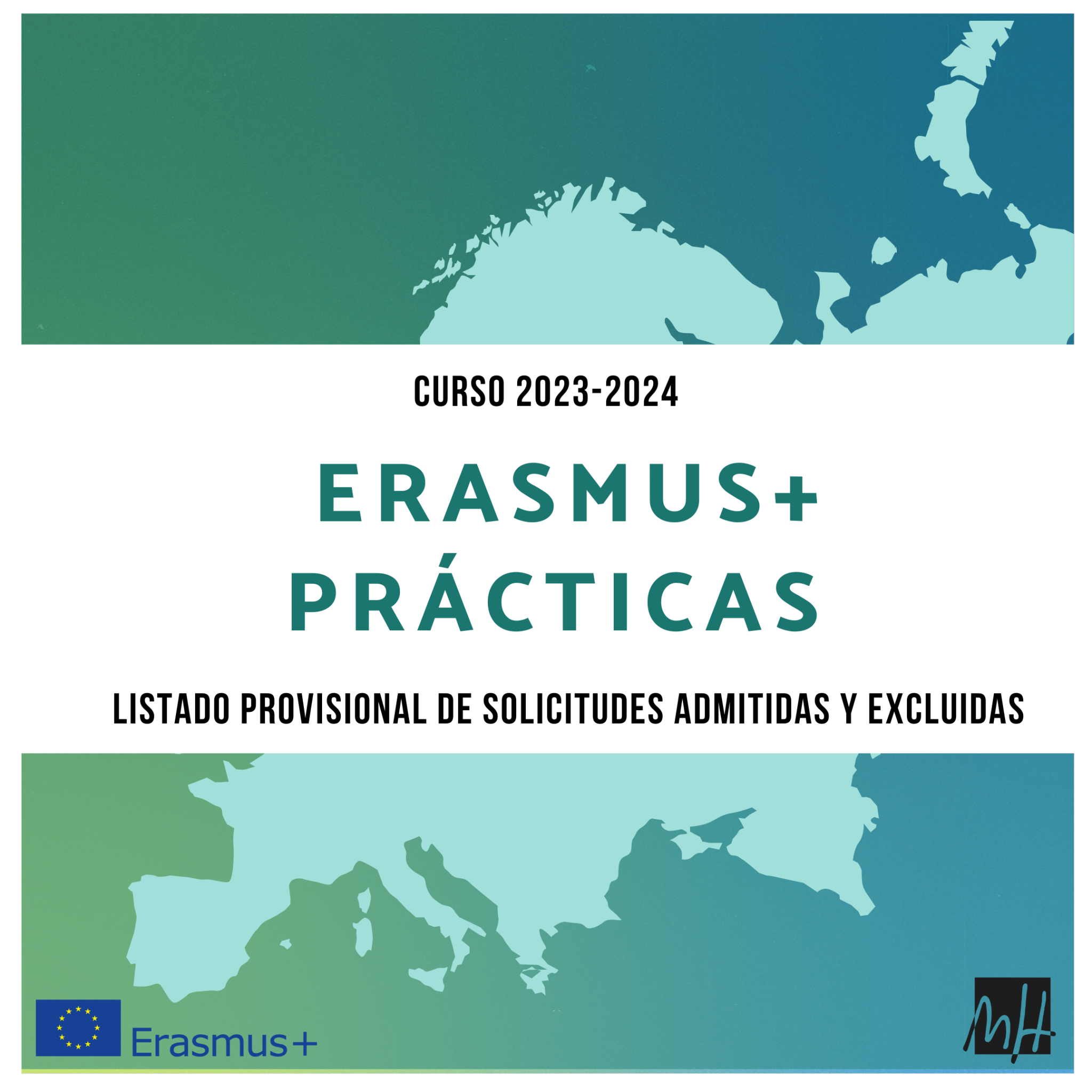 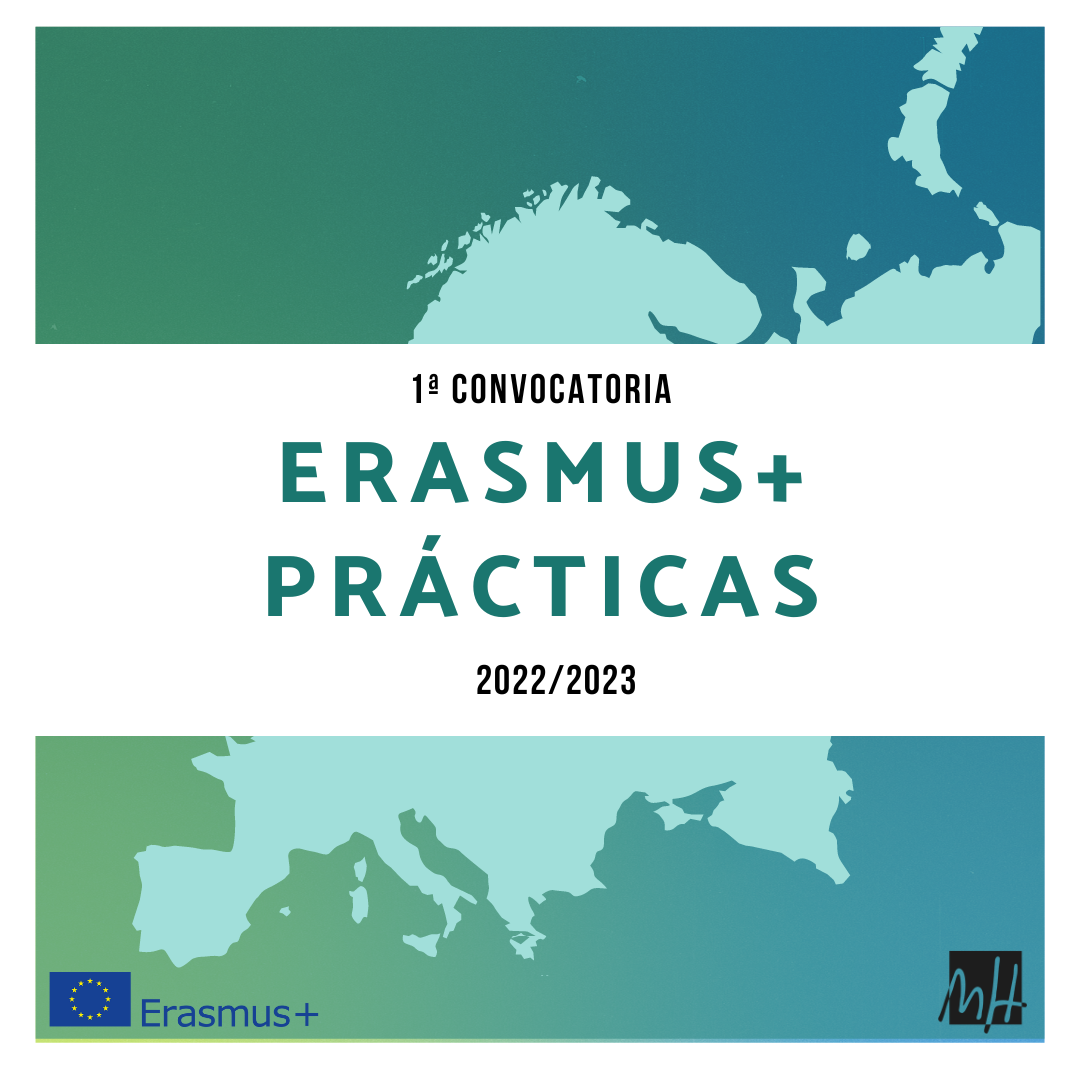 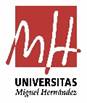 PROGRAMA ERASMUS + (PRÁCTICAS)
Acreditar los conocimientos lingüísticos.
La movilidad ERASMUS PRÁCTICAS es compatible con ERASMUS ESTUDIOS en un mismo curso académico, pero no simultáneas. Deberás finalizar una estancia para iniciar otra.
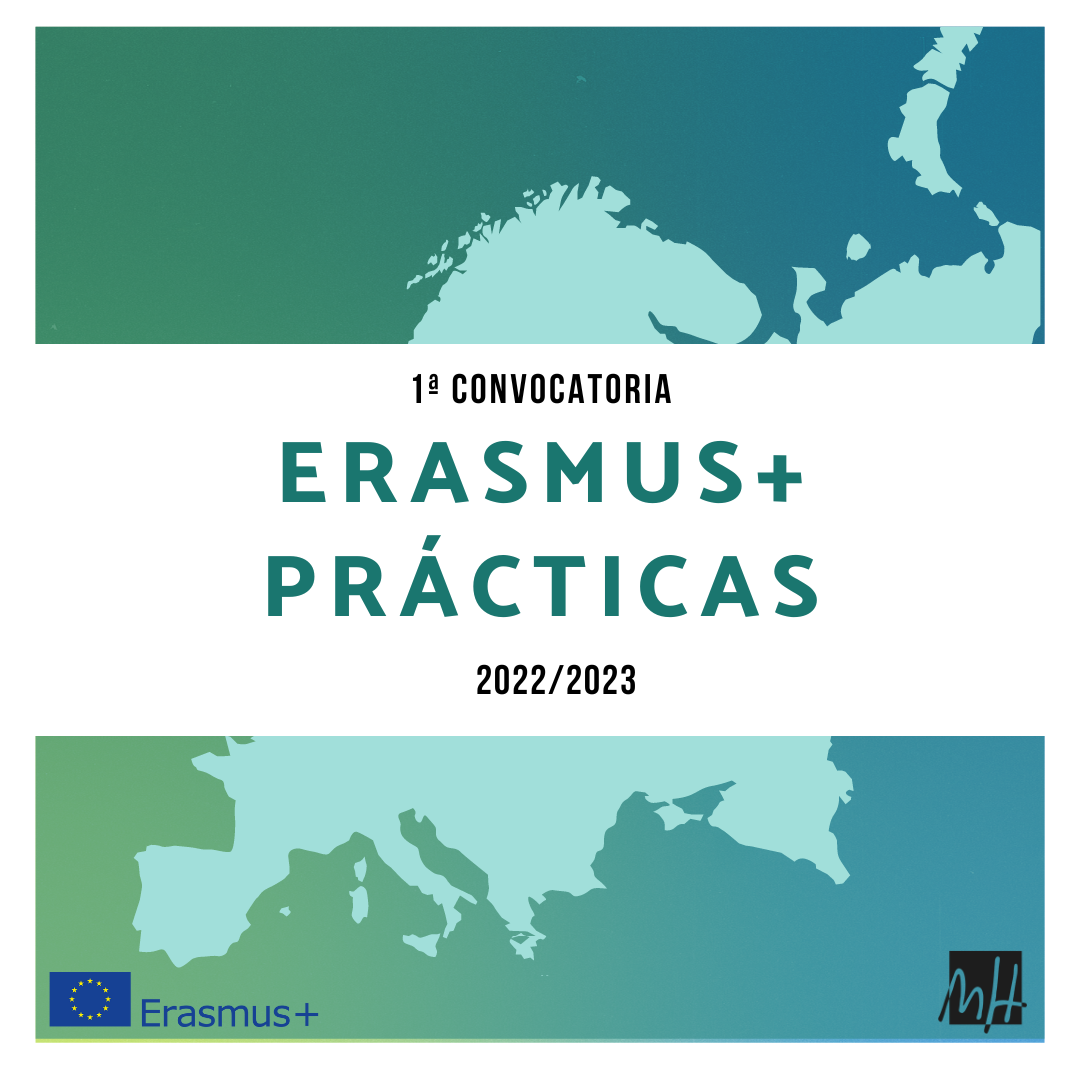 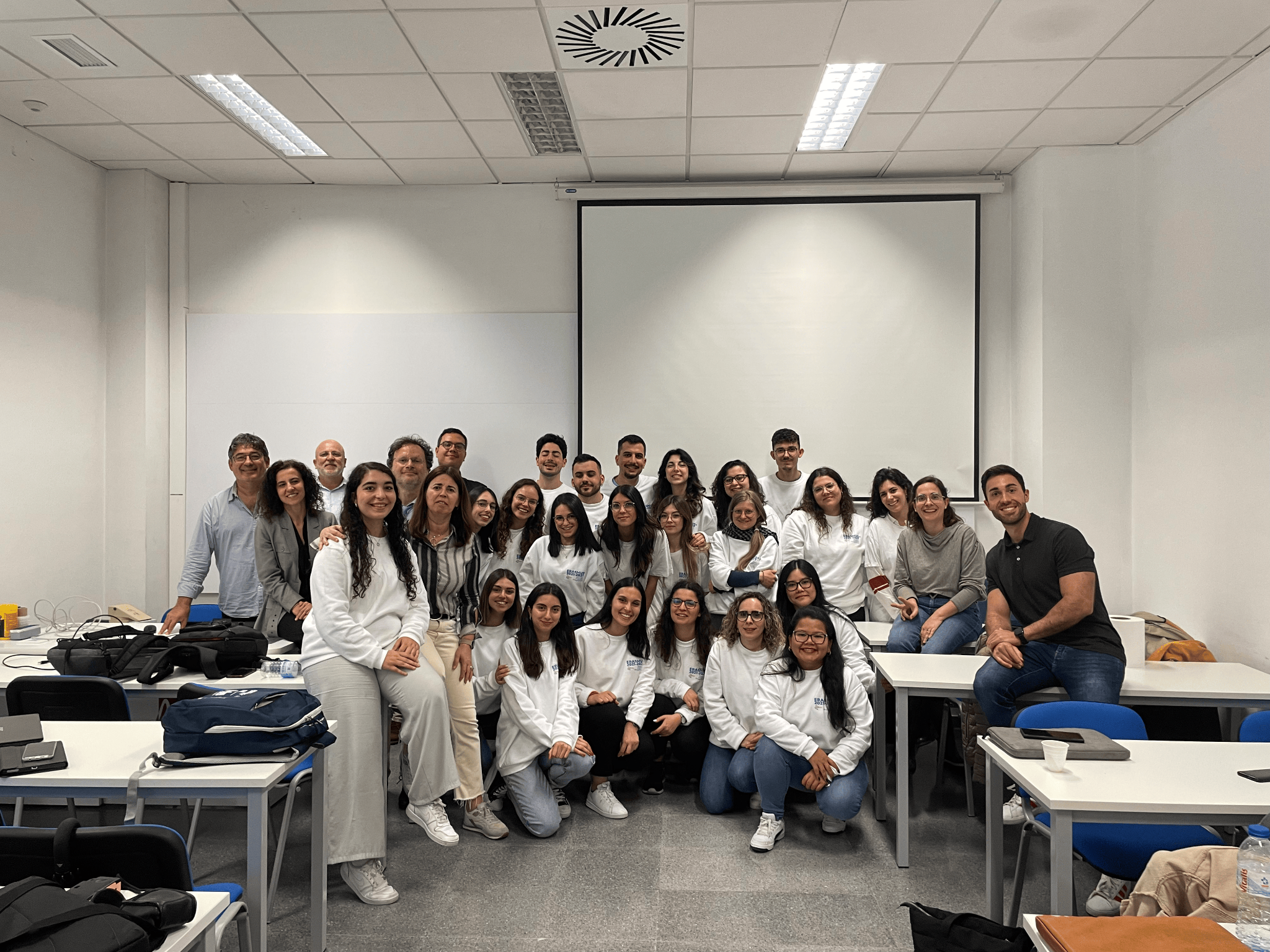 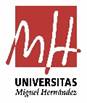 PROGRAMA ERASMUS +
Financiación según la convocatoria de ayudas a la movilidad ERASMUS.
La Comisión Europea a través del SEPIE (Servicio Español para la internacionalización de la Educación). 
Estudios estancia financiable 8 MESES 
Prácticas estancia financiable 3 MESES
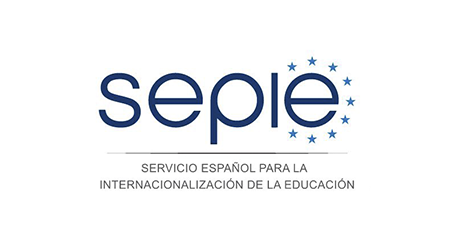 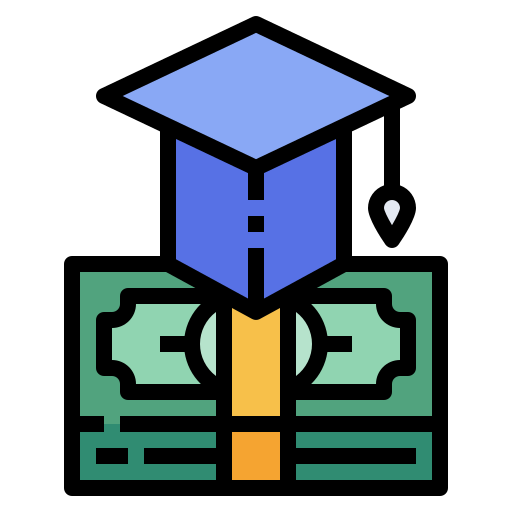 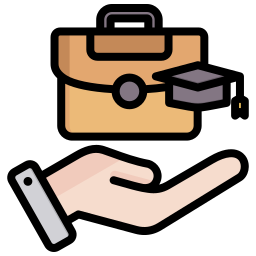 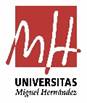 PROGRAMA ERASMUS +
SISTEMA DE FINANCIACIÓN SEPIE
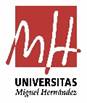 PROGRAMA ERASMUS +
SISTEMA DE FINANCIACIÓN SEPIE
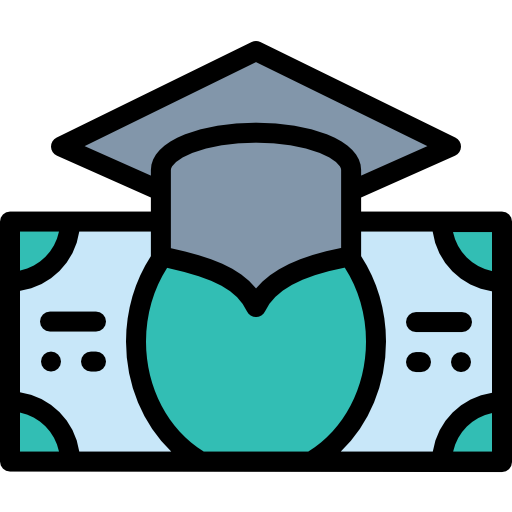 ESPAÑA:
Grupo 1: 350€/mes
Grupo 2: 300 €/mes
Grupo 3: 250€/mes
Ayudas al desplazamiento según distancias
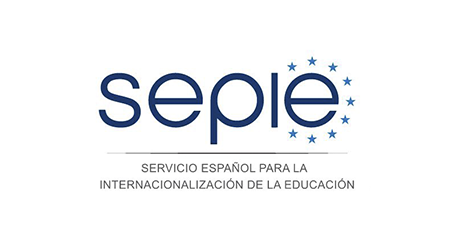 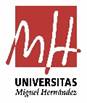 PROGRAMA ERASMUS +
SISTEMA DE FINANCIACIÓN SEPIE
AYUDAS ADICIONALES 
Estudiantes en situación de desventaja económica: 
Los estudiantes recibirán una ayuda adicional con cargo al presupuesto de la UE de 250 €/mes.
El criterio para asignarlos será similar al que se utilizaba hasta ahora: aquellos estudiantes que hubiesen sido beneficiarios de una Beca general MECD en el curso anterior.
Estudiantes que realicen prácticas en empresas: 
Los estudiantes recibirán una ayuda adicional de 150 €/mes. 
Los estudiantes recibirán una ayuda adicional con cargo al presupuesto de la UE de 250€/mes.
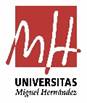 PROGRAMA ERASMUS +
Financiación según convocatoria de ayudas a la movilidad ERASMUS.
Generalitat Valenciana
Ayudas UMH
Becas Santander ERASMUS
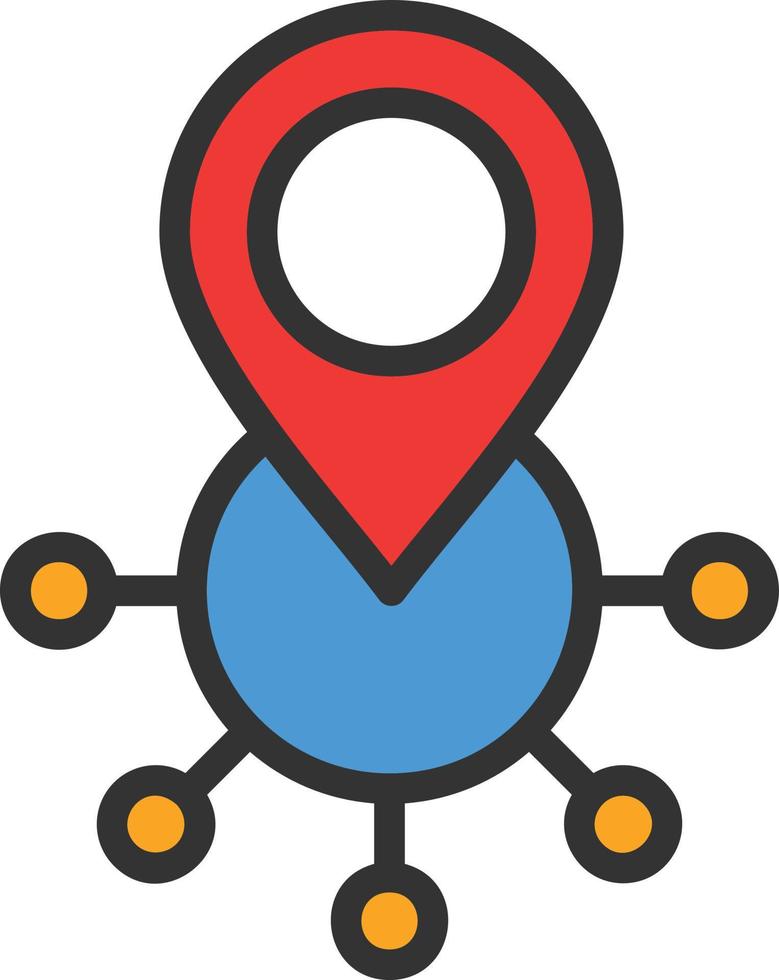 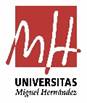 PRUEBA DE NIVEL DE IDIOMAS
Solicitud ONLINE a través del blog del Centro de Idiomas de la UMH https://www.idiomasumh.es/es/test-de-nivel/erasmus.
Las pruebas de inglés, alemán, francés e italiano se realizarán el en el mes de diciembre en el Campus de Elche y Campus de San Juan.
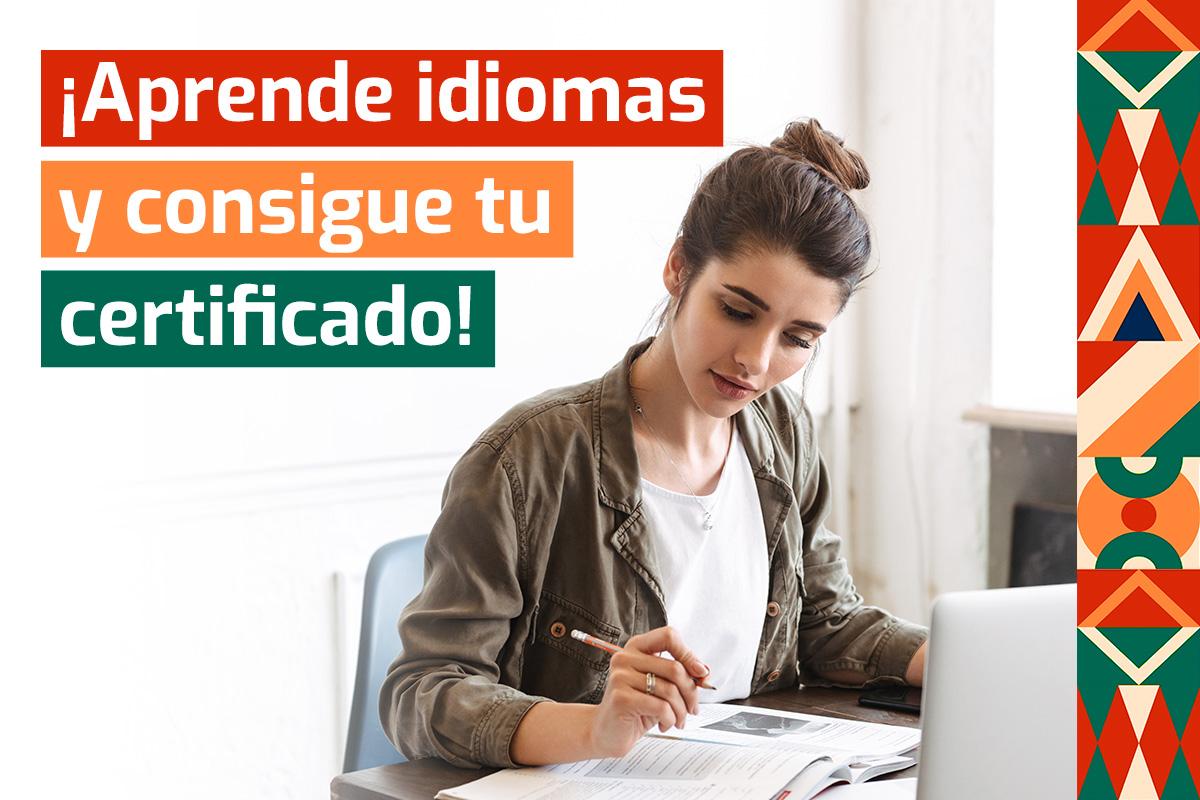 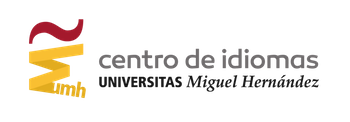 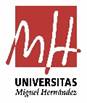 PROGRAMA BUDDY
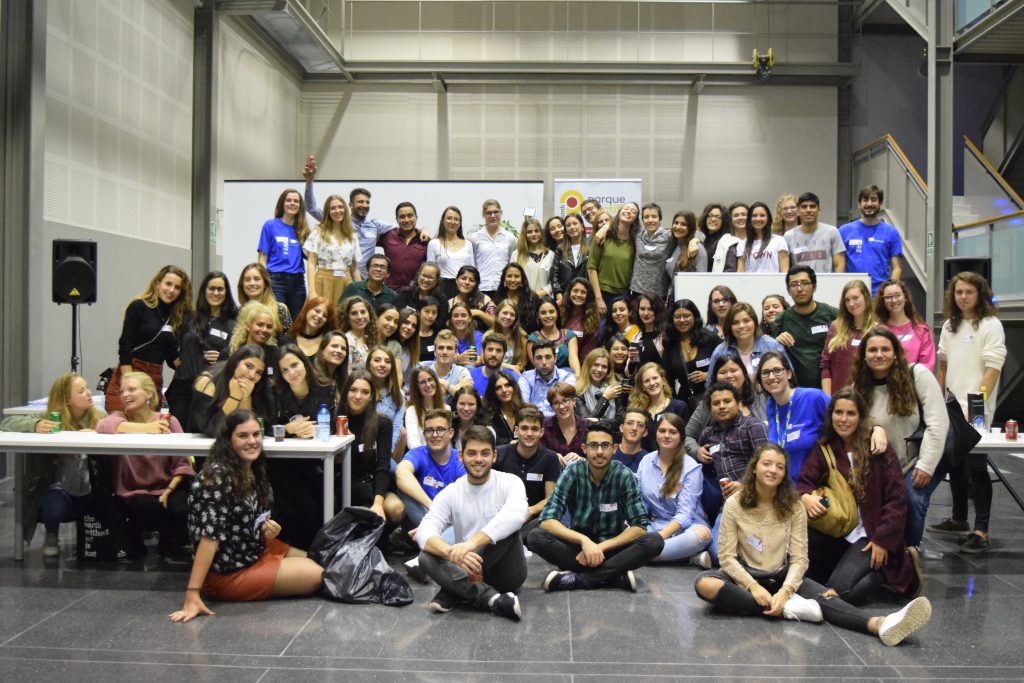 Apadrina a un/a estudiante de intercambio:
Ayudar a una mejor y más rápida integración de los estudiantes a la vida universitaria y a las costumbres locales.
Dar la oportunidad de enriquecer el dominio de una lengua. 
Conocer gente de otros países y otras culturas.
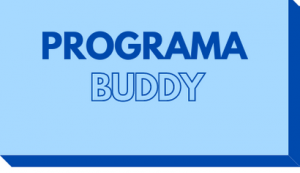 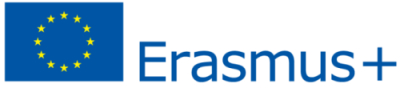 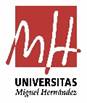 PROGRAMA DE MOVILIDAD
Comisión de selección de candidatos
1. Vicerrector de Internacionalización y Cooperación: Prof. Vicente Micol Molina
2. Directora de Área de Movilidad: Prof. África Martínez Poveda
3. Responsables de Movilidad de las diferentes Escuelas y Facultades
Coordinadores de Centros 
Facultad de Bellas Artes: Prof. Maria Elia Torrecillas 
Facultad de Medicina:
Prof. Diego Echevarria Aza (Grado en Medicina)
Prof. Carlos Lozano Quijada(Grado en Fisioterapia)
Prof. Roberto Pascual Gutiérrez (Grado en Podología)
Prof. Cristina Espinosa Sempere (Grado en Terapia Ocupacional)
Facultad de Farmacia: Prof. Juan Antonio Reig Macia
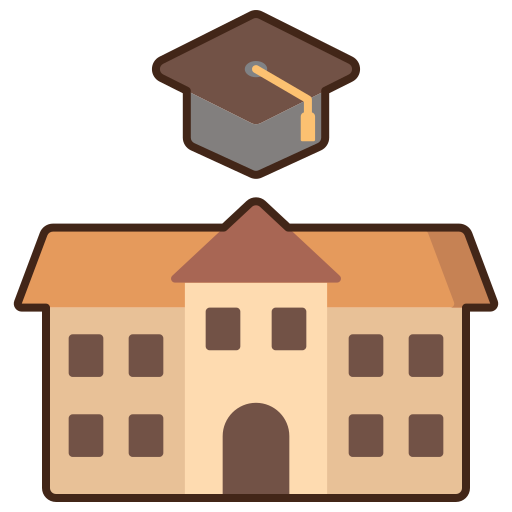 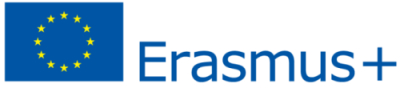 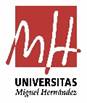 PROGRAMA ERASMUS + ESTUDIOS
Facultad de CC. SS. y Jurídicas de Elche: 
Prof. Rafael Carlos Doménech Sánchez 
Prof. Jose Luís Sainz –Pardo Auñón (Grado en Estadística Empresarial)
Prof. Francisco Julian Martínez Cano (Grado en Comunicación Audiovisual)
Prof. Jose Antonio García Martínez (Grado en Administración y Dirección de Empresa)
Prof. Purificación Cremades García (Grado en Relaciones Laborales y Recursos Humanos)
Prof. Alfonso Ortega Giménez (Grado en Derecho)
Prof. Félix Arias Robles (Grado en Periodismo)
Prof. Carmen Ortiz del Valle (Doble Grado en DADE)
Prof. Vicente Javier Pérez Valero (Doble Grado en Comunicación Audiovisual y Periodismo)
Prof. Marina Estrada de la Cruz (Grado en Gestión Tecnología y Moda)
Facultad de CC. Experimentales: Prof. Víctor Manuel Quesada Pérez
Grado de CC. Ambientales
Grado en Biotecnología
Facultad de Ciencias Sociosanitarias: 
Prof. Álvaro García del Castillo López (Grado en Psicología)
Prof. Alba Roldan Romero (Grado en Ciencias de la Actividad Física y del Deporte)
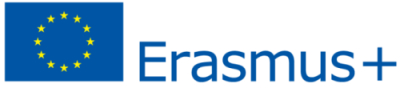 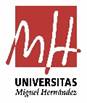 PROGRAMA ERASMUS + ESTUDIOS
Escuela Politécnica Superior de Elche: Prof. María Ángeles Bustamante Muñoz
Grado en Ing. de Tecnologías de Telecomunicación
Grado en Ing. Eléctrica
Grado en Ing. Electrónica y Automática Industrial
Grado en Ing. Mecánica
Grado en Ing. Informática y Tecnología de la Información
Facultad de CC. SS. y Jurídicas de Orihuela:
Prof. Carmen Hidalgo Alcázar (Grado en Administración y Dirección de Empresa)
Prof. Irene Belmonte Martín (Grado en Ciencias Políticas y Gestión Pública)
Escuela Politécnica Superior de Orihuela: 
Prof. Salvador Castillo García (Grado en Ciencia y Tecnología de los Alimentos)
Prof. María de la Luz García Pardo (Grado en Ing. Agroalimentaria y Agroambiental)
Prof. Santiago Martínez García (Máster Ingeniería Agronómica)
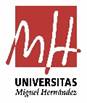 Programas de Movilidad 
 curso 2025/2026
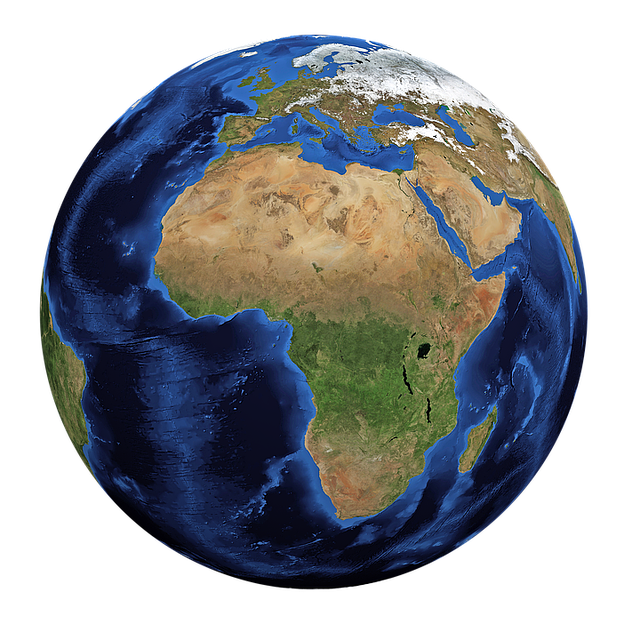 SERVICIO DE RELACIONES INTERNACIONALES, 
COOPERACIÓN AL DESARROLLO Y VOLUNTARIADO

Universidad Miguel Hernández de Elche
Avda. de la Universidad s/n 03202 Elche, Alicante
Telf.: 966658710
Email: movilidad@umh.es
Web: http://www.umh.es
http://internacional.umh.es/